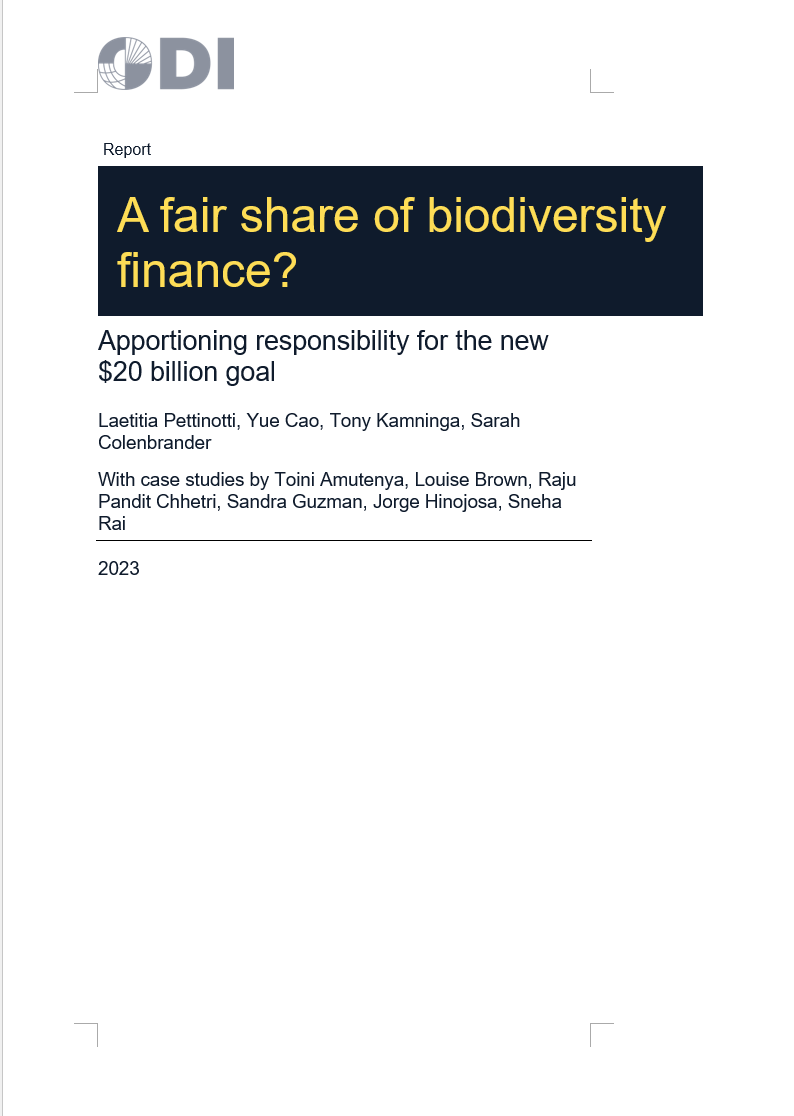 Tracking funds for the indispensable partners
Session 4: How far can we get with existing donor reporting?
Yue Cao
Research Associate, ODI
Estimating biodiversity related development finance using OECD CRS data (2021)
Started with OECD methodology, in Biodiversity and Development Finance - Main Trends, 2011-20





Data triangulation
Systematic search for biodiversity-related keywords within the project titles and descriptions in our dataset 
Manual checks on 75% of the reported finance value in our dataset to ensure accuracy of reported biodiversity information. (Searched for reported programmes and activities’ publicly available information)
Issue 1: inconsistent reporting of biodiversity information
[Speaker Notes: Inconsistent reporting of biodiversity Rio markers across bilateral providers
Reporting on the Rio markers is mandatory for ODA from DAC members, but voluntary for others (i.e. multilaterals)

Inconsistent reporting of biodiversity activities among multilateral institutions – there is an opportunity here to require better reporting on the part of multilateral institutions]
Issue 2: Overestimation of aid activities contributing to biodiversity objectives
[Speaker Notes: 15% of bilateral Rio Markers corresponds to more than USD 800 million of aid activities that do not target biodiversity objectives but are reported as such]